EOE – DO
Ensinar a convivir
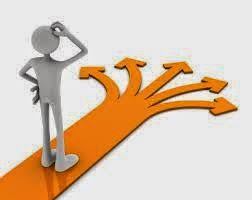 PROGRAMAS ESPECÍFICOS (I)
Los programas de apoyo 
entre iguales
A. Justificación teórica de la mediación escolar
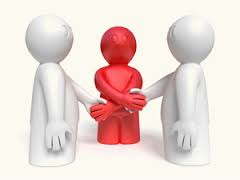 Justicia retributiva
Justicia restaurativa
Implica trabajar la reconciliación
Restaurar los daños causados.
 Recomponer las relaciones sociales y emocionales deterioradas. 
Las partes tienen un rol activo.
Aplica la sanción que le corresponde  a la infracción de la norma.
El infractor debe someterse a las consecuencias.
Aplicación de la normativa sancionadora
Mediación
La ayuda entre  iguales (I)
Objetivos
Fomentar  el conocimiento y crecimiento personal de los alumnos implicados.

Mejorar la convivencia, a través de  la resolución de conflictos entre el alumnado dentro de la mediación informal.

Reducir los casos de maltrato entre iguales.

Promover la toma de decisiones y dotar al alumnado de un rol activo en la mejora de la convivencia.
La ayuda entre  ayuda entre iguales (I)
FUNCIONES
Ayudan a los compañeros si alguien se mete con ellos o necesitan que les escuchen. No les aconsejan, sino que les escuchan.
Ayudan a resolver conflictos de forma no agresiva.
Brindan su apoyo a compañeros que están tristes por algún problema personal y que necesitan que alguien les preste un poco de atención.
No permiten que un alumno siempre esté solo, aislado, en ninguna situación.
Intervienen aportando acuerdos entre las partes en un conflicto, sin aportar juicios de valor
Mejorar las relaciones en el aula desde un plano discreto y confidencial.
La ayuda entre  ayuda entre iguales (I)
FORMACIÓN
Sobre 6 sesiones.

Mediante juegos, debates, estudio de casos, dramatizaciones, …).

Ámbitos:
Habilidades comunicativas:
Escucha activa, empatía, …
Conducta asertiva.
El conflito y su resolución.
Acoso escolar.
… .
PROGRAMAS ESPECÍFICOS (III)
LOS EQUIPOS DE MEDIACIÓN
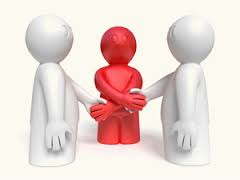 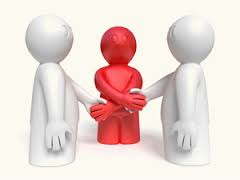 La creación de un servicio de mediación escolar
A. Justificación teórica de la mediación escolar
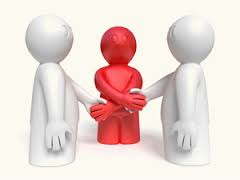 Precursores de la mediación escolar
El enfoque de resolución de conflitos
El enfoque del diálogo restaurativo
LA MEDIACIÓN ESCOLAR
El enfoque del 
aprendizaje cooperativo
Los programas de ayuda entre iguales
A. Justificación teórica de la mediación escolar
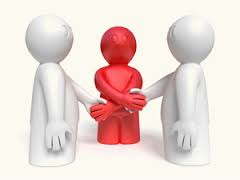 ¿Por qué activar la mediación en los centros?
El  alumnado es el protagonista activo de la solución
El alumnado adquire habilidades prosociales
Mejora su competencia social y cívica.
Es una vía pedagógica para afrontar los conflitos
Ayuda a prever conflictos y a construir una cultura de convivencia pacífica.
B. Definición y objetivos de la mediación.
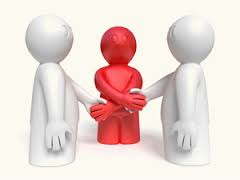 Un proceso estructurado para que las partes enfrentadas, asistidas por un tercero, puedan llegar a acuerdos  por ellos mismos y mejoren su relación personal.
¿ Que es la mediación?
Alternativo
Creativo
No adversial
Estructurado
B. Definición y objetivos de la mediación.
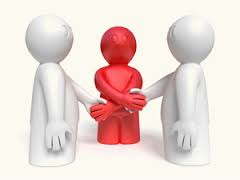 Objetivo general: la solución pacífica y dialogada de los conflictos entre los miembros de la comunidad escolar.
Reconstruír relaciones deterioradas.
Mejorar la competencia social y cívica.
Aumentar la capacidad de resolución de conflictos.
Desarrollar la capacidad de autorregulación.
Búsqueda de soluciones creativas y negociadas a los conflictos
Mejorar la convivencia en el centro.
Ayudar al alumnado a desarrollar autoconfianza
Pensar creativamente y comenzar a solucionar conflictos.
Específicos
C. Principios y condiciones  de la mediación.
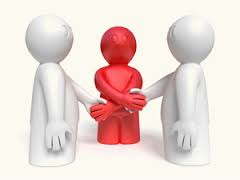 D. Tipos de programas de mediación.
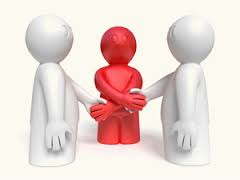 E. ¿ Qué conflitos son mediables?
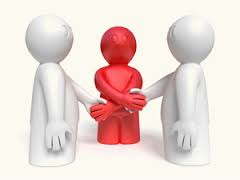 ¿ Qué es un conflito?
Una situación donde dos o más partes entran en desacuerdo o en disputa.
Por tener interesese, deseos, posiciones o valores que son percibidos como incompatibles.
En los conflictos juegan un rol muy importantel as emociones y los sentimientos.
Recorrido
Constructivo
Destructivo
-  Mejora  las relaciones interpersonales.
-  Mejora la comunicación.
-  Busca soluciones dialogantes y creativas
Deteriora las relaciones
genera emociones negativas y estrés
E. ¿ Qué conflitos son mediables?
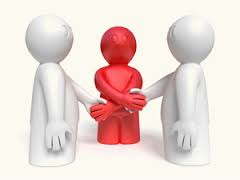 Los de carácter interpersonal
¿ Conflictos mediables?
Amistades deterioradas.
Faltas de respecto.
Rumores y malentendidos.
Espacios de juego.
Discriminación o hostigamiento.
… .
E. ¿ Qué conflitos son mediables?
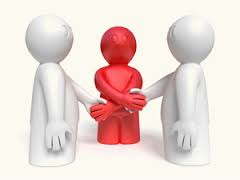 No serían conflictos abordables mediante mediación
Aquellos que no cumplen los principios de la mediación.
Cuando el centro determine que estos que se aborden por vía disciplinaria.
Cuando existe un desequilibrio de poder.
Cuando non se trate de un conflicto de carácter interpersonal
C. O  proceso de sensibilización
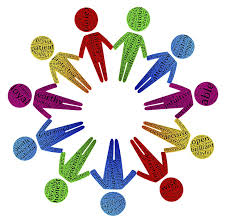 Creación do Equipo Coordinador
Concienciación dos distintos sectores da Comundidad Escolar
Integración en el PE
Os mediadores
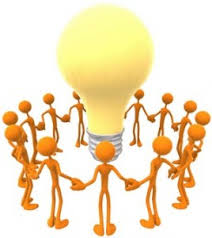 Fases implantación de un servicio de mediación
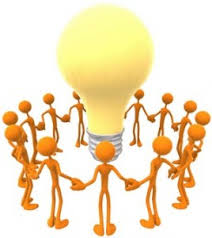 A. Los materiales y recursos
Para a seleccionar el equipo mediador
A. Los materiales y recursos
Para formar los/as mediadores/as
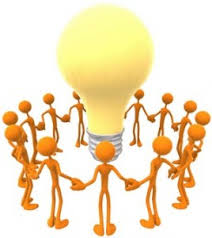 Fases del proceso de mediación
La mediación escolar
LOS CÍRCULOS RESTAURATIVOS
Pre-círculo

¿Qué ha ocurrido?
¿Quién necesita asistir?
Consentimiento
Círculo

En el momento actual.
Investigamos el pasado.
Acuerdos sobre planes para el futura
Post-círculo.

¿ Qué ha pasado con los acuerdos?
¿ Estamos satisfechos con las consecuencias?
EL AULA DE
 CONVIVENCIA
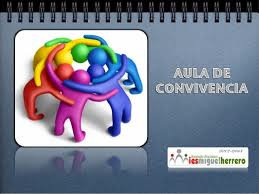